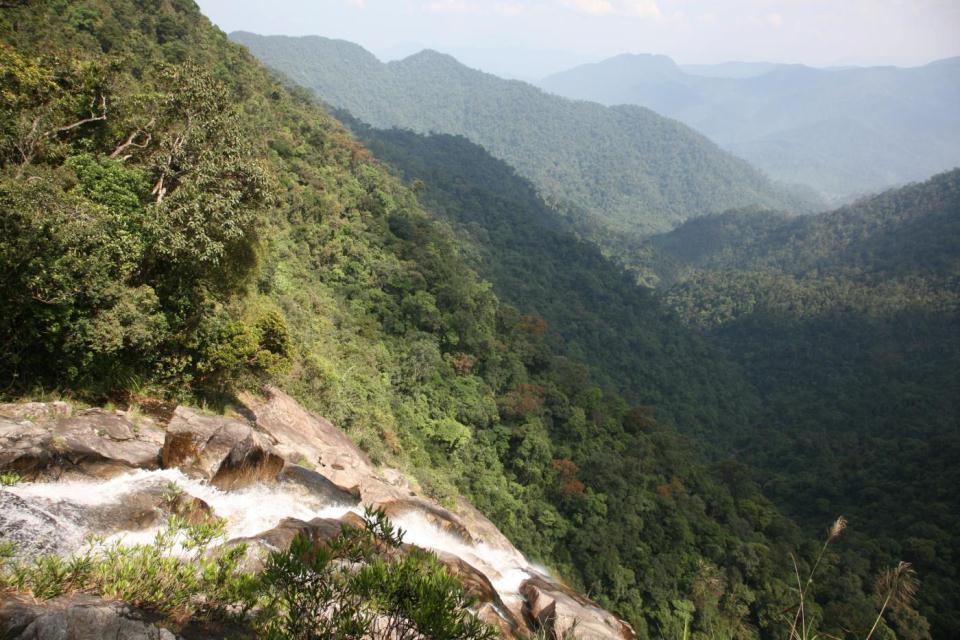 Component 3: Climate resilience and low carbon strategies developed

Activity Progress and Component Strategy
Activity Progress May-Oct 2012
Climate change risk assessment in BCI sites in Lao PDR, Thailand and Viet Nam completed and reports finalized
Site reports for all three countries and synthesis report completed
Assessment methodology  used as a platform for (e.g. USAID ADAPT, Mekong ARCC  GMS Core Agriculture Support Program, WB-WWF Ecosystem Based Adaptation)
REDD+ activity concepts developed and partners mobilized
LoAs for Lao PDR, Thailand and Viet Nam prepared in consultation with government and non-government partners
Official approval received for the activity from all three countries
Low carbon / green freight pilot project concepts developed as a result of Carbon Neutral Transport Corridor feasibility study
Feasibility study final reports drafted  and investment proposal for Low Carbon Transport Corridors prepared
Green Freight Initiative pilot projects concept paper developed in consultation with private sector and government partners
Component 3
Objectives:
Contribute to knowledge base on climate change and build monitoring capacity / MRV systems

Identify the feasibility of  climate change interventions

Test interventions in selected sites with an emphasis on developing institutional / financing mechanisms
Results-based planning
2013
2014
2015
Adaptation
Up-to-date climate change modelling  methods and outputs developed
At least 30 stakeholders trained
Capacity identify cost effective adaptation interventions improved
Adaptation interventions identified in at least 3 BCI sites
Scope of community level institutions in BCI sites expanded to include adaptation 
Ecosystem based adaptation interventions tested in at least 30 communities
REDD+
National REDD+ roadmap established & participatory monitoring systems tested 
30 communities engaged in carbon stock assessment
Scope of community level institutions in BCI sites expanded to implement REDD+ projects 
Prior consent and agreements on REDD+ with 30 communities
MRV/ REL system methodologies harmonized across the region 
Uniform monitoring across BCI sites in 3 countries
Mitigation
Increased awareness on NAMAs & Green Freight pilot projects implemented
At least 30 officials trained & 10% fuel use reduction in 300 trucks
MRV capacity improved
GHG MRV system tested for one sector
Feasibility of low carbon community interventions assessed 
Potential interventions identified
Priorities for the next six months
Climate Change Adaptation (Regional)
 Mobilize partnerships with SEA START, CSIRO, national universities/ research institutions, I-NGO partners
Organize round table meeting in January to identify knowledge gaps
REDD+ Readiness  (THA, LAO, VIE)
LAO, VIE: Develop participatory carbon monitoring methodology (REDD+) and hold training of trainers for testing these (in partnership with SNV and WWF)
THA:  Provide implementation support to  R-PLAN,  conduct social assessment to design benefit distribution systems
Green Freight pilot projects (THA, LAO, VIE)
Initiate formal discussions with government agencies
Organize study tour to  China Green Freight pilot projects in Guangzhou 
Engage implementing partners and initiate approval process